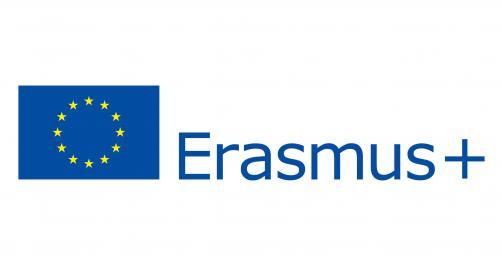 MOBILNOŚĆ ERASMUS +JOB SHADOWING HISZPANIA - LUTY 2020
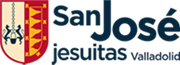 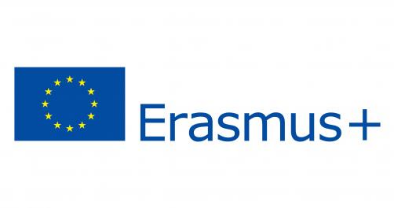 JOB SHADOWING
CELE PROGRAMU:
- obserwacja sposobów motywowania uczniów do nauki poprzez współpracę  międzynarodową,
- poznanie aktywnych metod nauczania, 
- poznanie sposobów prowadzenia zajęć i oceniania uczniów,
- obserwacja wykorzystania nowoczesnych technologii na zajęciach,
- poznanie oferty dodatkowych zajęć w placówce,
- zaprezentowanie polskiego systemu edukacji,
- wymiana doświadczeń,
- poznanie sposobów organizowanie wizyt zagranicznych wolontariuszy,
- promocja szkoły oraz regionu w placówce organizacji przyjmującej,
- doskonalenie umiejętności językowych i interpersonalnych.
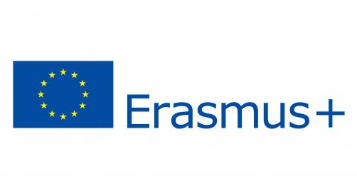 PODRÓŻ WROCŁAW-VALLADOLID (2447 km)
Wrocław > Frankfurt nad Menem > Madryt
						podróż samolotem
	

MADRYT > VALLADOLID>MADRYT 
	podróż pociągiem
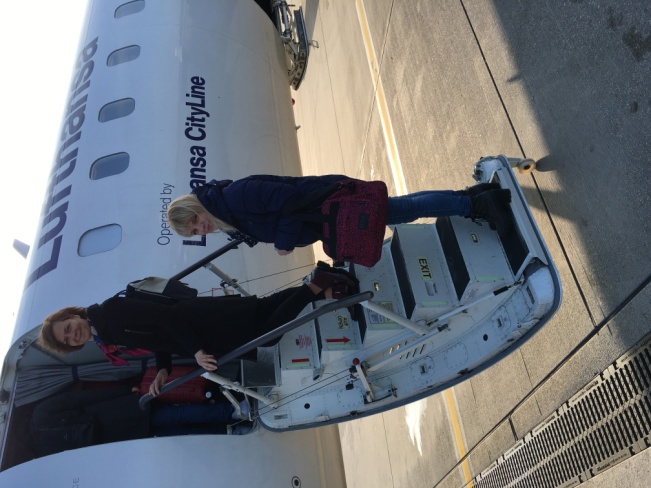 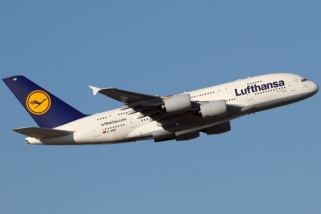 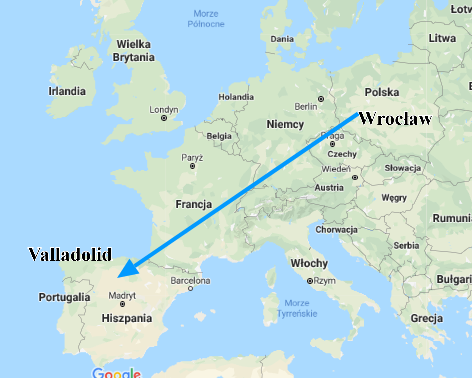 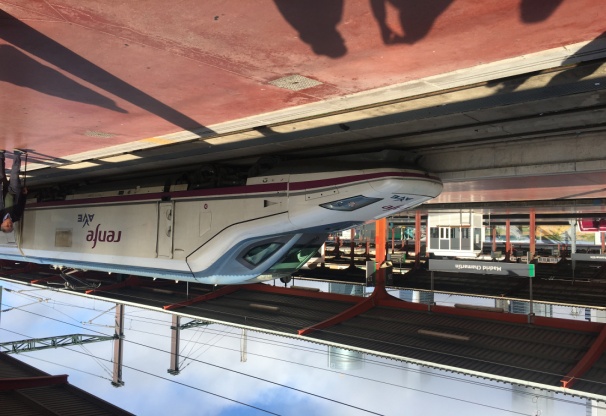 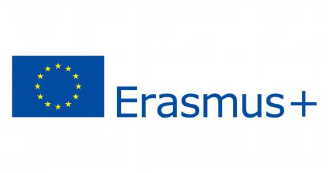 VALLADOLID
średniej wielkości miasto w północnej Hiszpanii, założone przez muzułmanów w VIII wieku; 
	stolica wspólnoty autonomicznej Kastylia i León, dawna siedziba królów, znana z renesansowych zabytków z katedrą na czele;
	Valladolid jest jednym z przykładów stylu izabelińskiego;
	Główne obiekty zabytkowe w mieście to:
	Katedra z XVIII wieku, Uniwersytet, liczne Kolegia i kościoły, muzeum Cervantesa i Pałac królewski, Campo Grande – park;
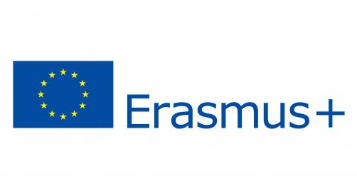 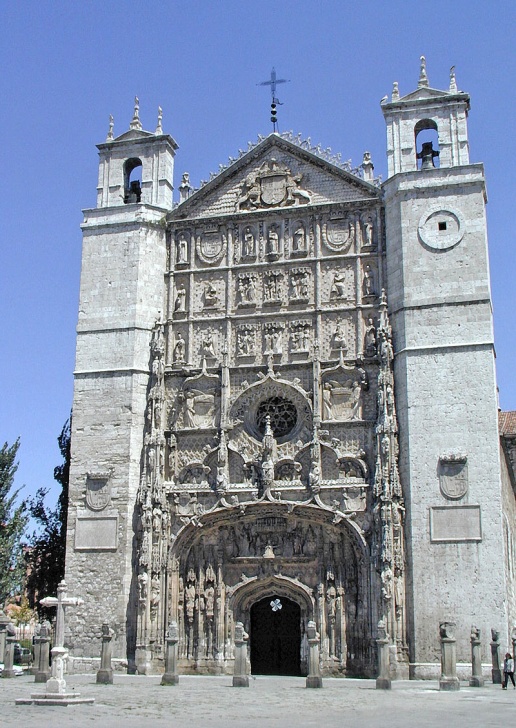 VALLADOLID
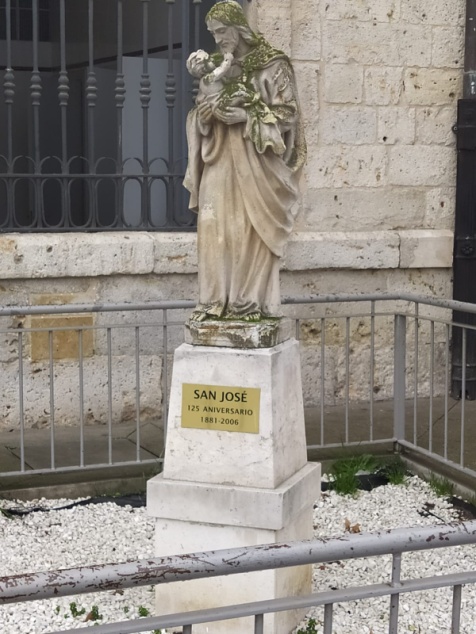 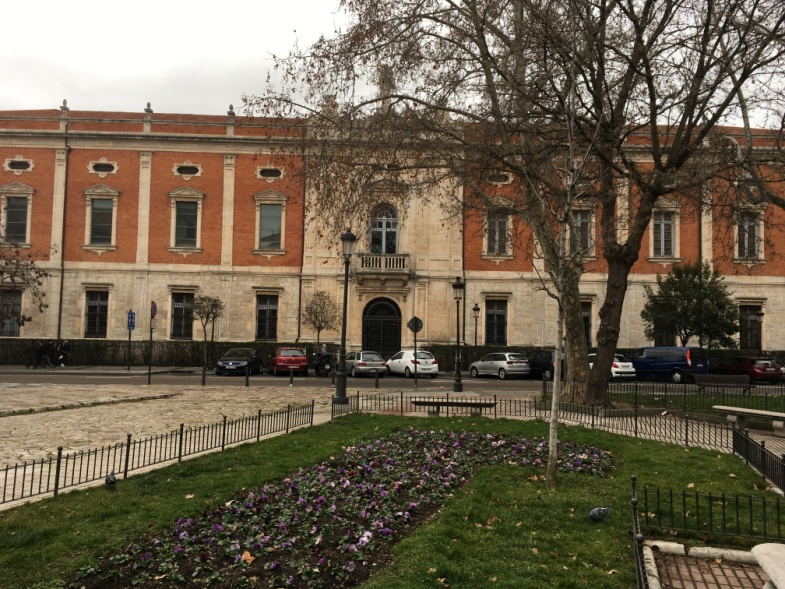 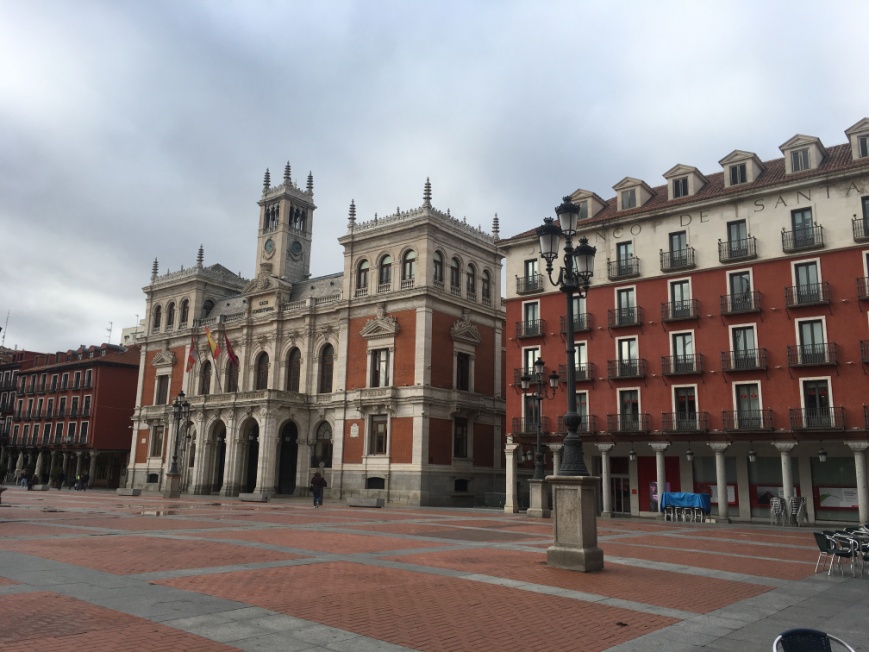 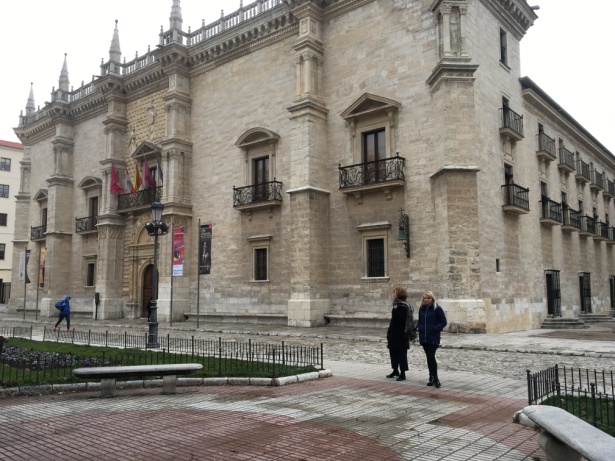 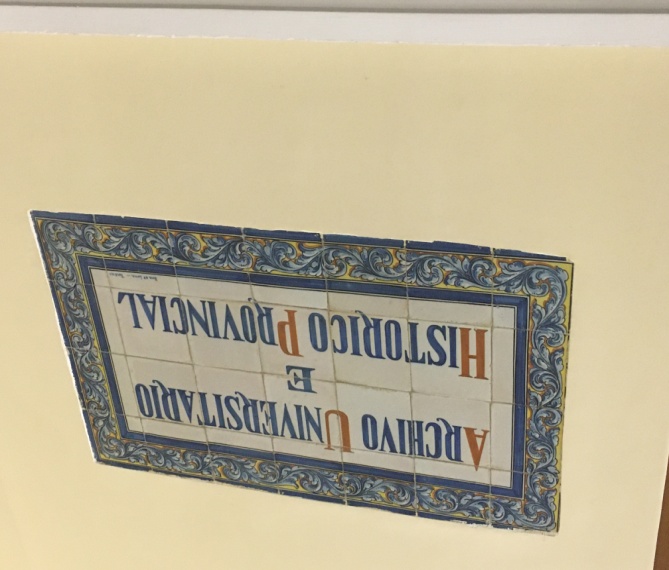 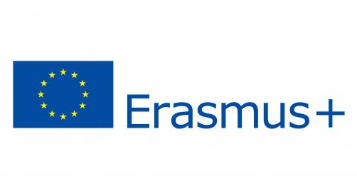 Colegio San Jose Valladolid
Szkoła Colegio San Jose jest jedną z najpopularniejszych i najbardziej tradycyjnych szkół w Valladolid;
Swoją działalność rozpoczęła w 1881 roku;
W szkole pracuje 120 nauczycieli i uczy się 1227 uczniów;
Głównym celem szkoły jest edukacja dzieci i młodzieży w sposób globalny, biorąc pod uwagę wszystkie aspekty i potrzeby ucznia (szczególnie dzieci niedosłyszące);
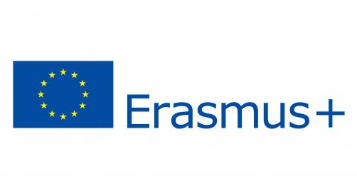 Colegio San Jose Valladolid
San Jose jest szkołą dwujęzyczną, hiszpański- angielski
Szkoła kładzie duży nacisk na  wprowadzanie interesujących projektów związanych z  innowacjami technologiami i najnowszymi metodami pracy (liczne szkolenia kadry ped.)
Przykłada się dużą wagę do sportu i spędzania czasu na świeżym powietrzu;
Szczególną zaletą tej szkoły jest  atmosfera i bliski  kontakt uczniów z nauczycielami oraz noszone przez uczniów mundurki;
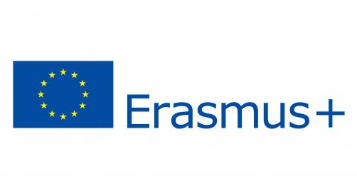 Colegio San Jose Valladolid
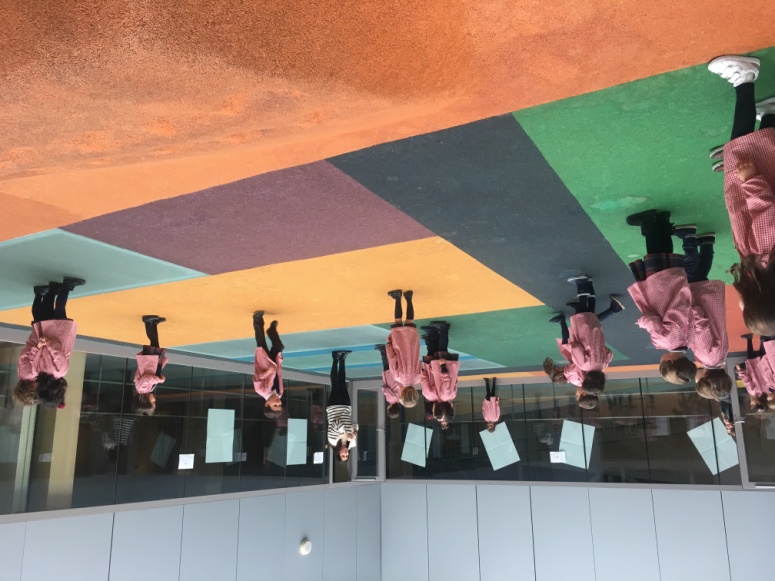 Widoczne na zdjęciach  niebieskie boisko stanowi centralną część Kolegia, tutaj spotykają się dzieci przychodząc do szkoły, tutaj również spędzają długą przerwę, grają, bawiąc się i jedząc drugie śniadanie
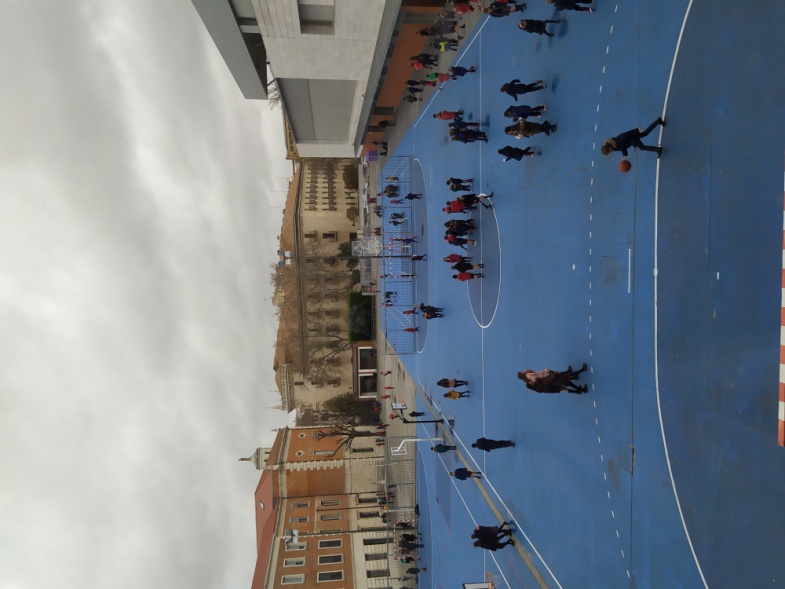 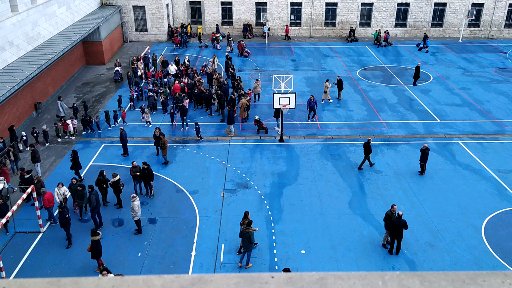 Na dachu sali gimnastycznej znajduje się strefa zabawy dla młodszych dzieci
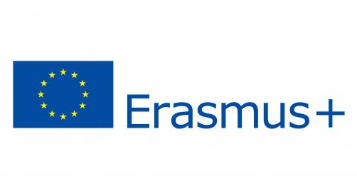 Colegio San Jose Valladolid
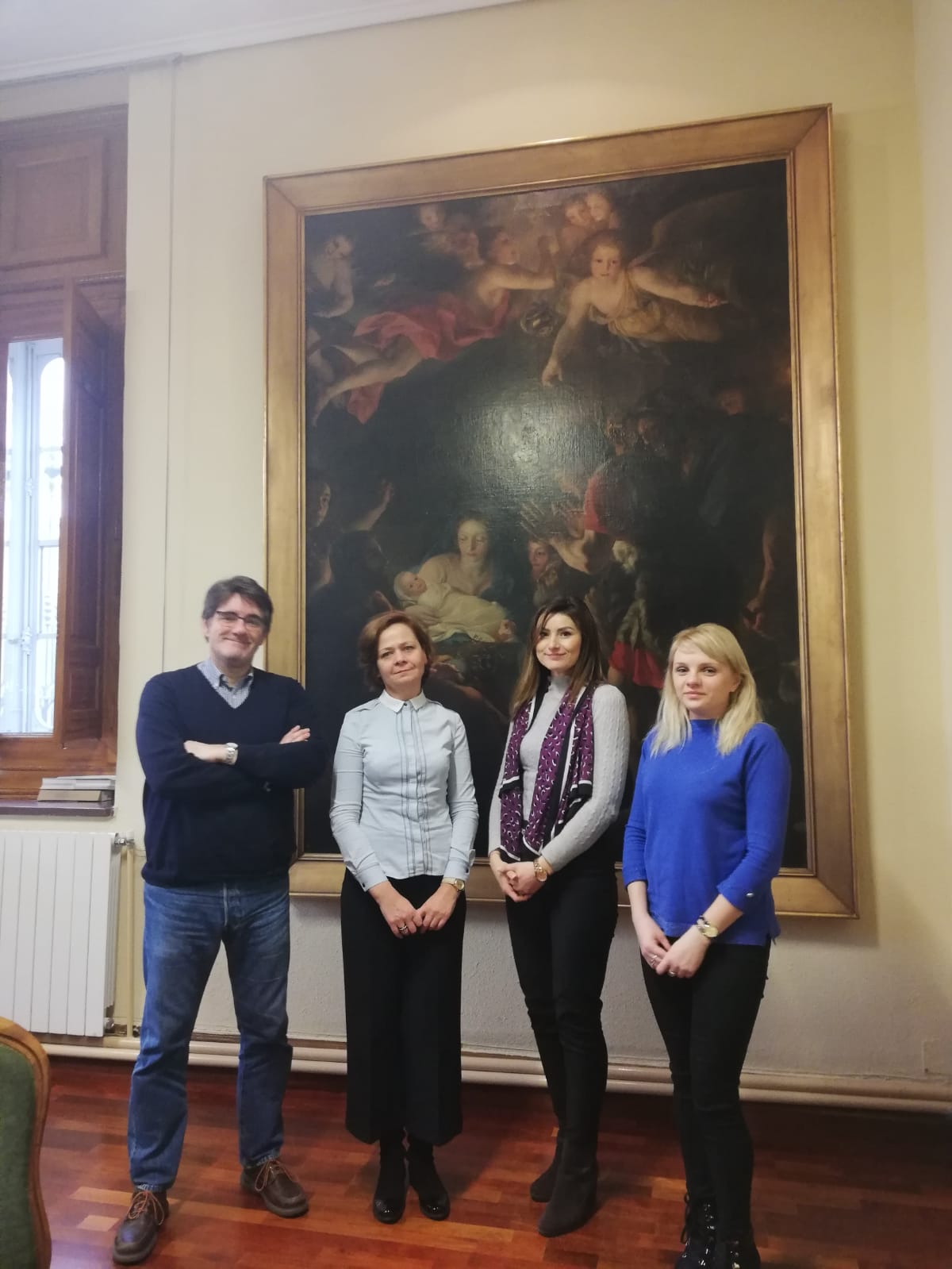 Pokój nauczycielski jest przestronnym pomieszczeniem z dużym stołem po środku, regałami z pocztą oraz biblioteką, kącikiem do wypoczynku z kilkoma fotelami i stołem z kącikiem śniadaniowym. W szkole utrzymuje się bardzo historyczny charakter, jednak sale lekcyjne są wyposażone bardzo nowocześnie.
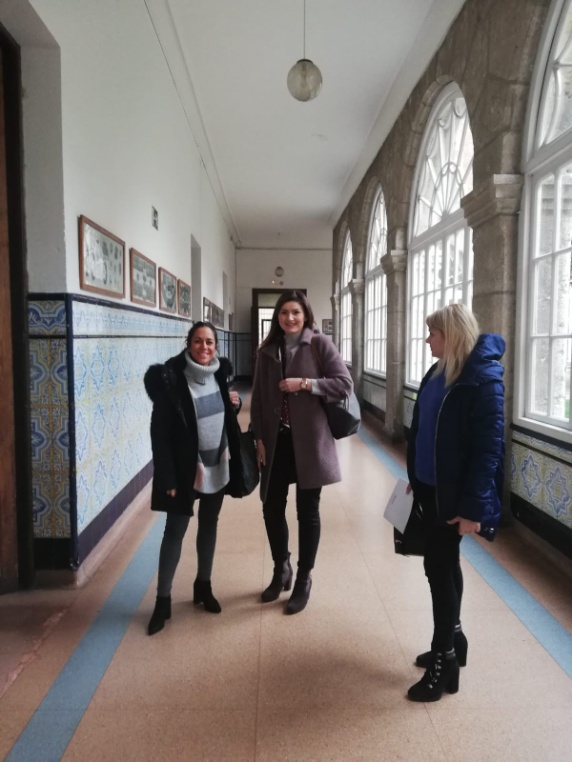 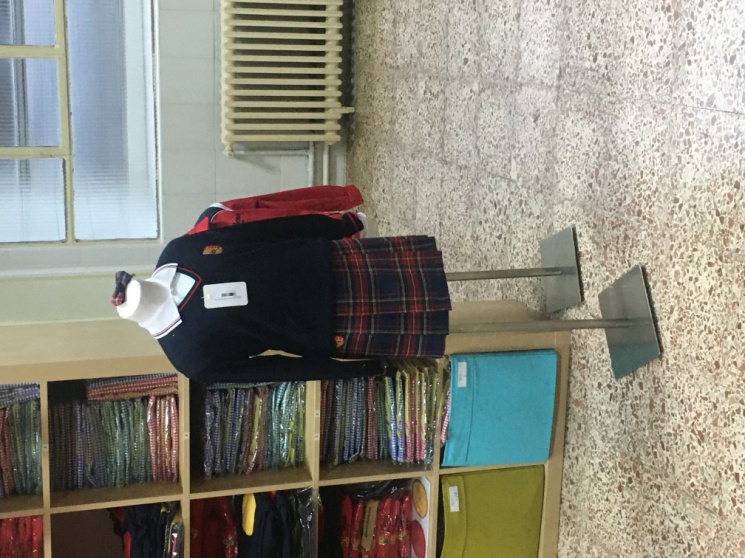 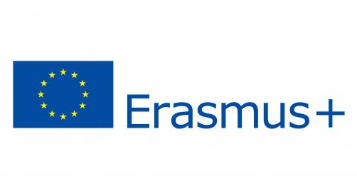 Colegio San Jose Valladolid
Duży nacisk na pracę w grupach sprzyja współpracy i chęci rywalizacji pomiędzy grupami, co bardzo aktywizuje uczniów
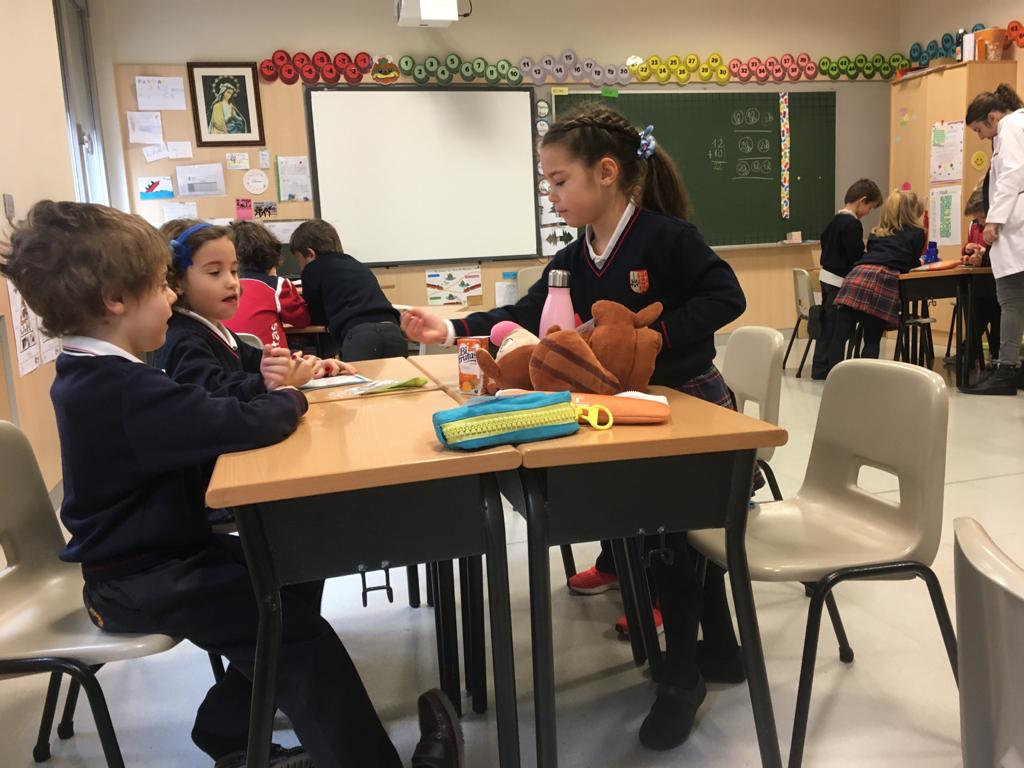 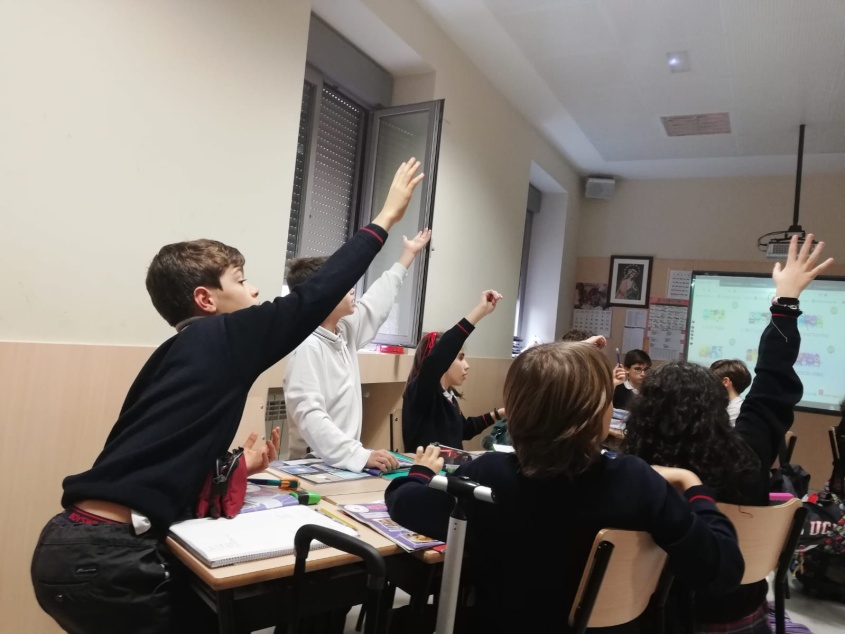 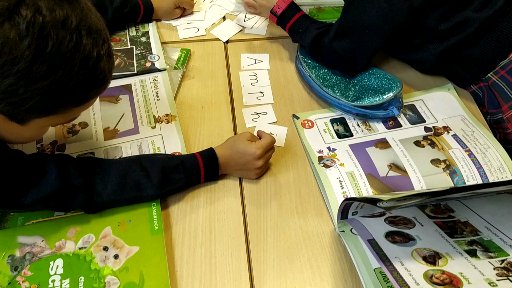 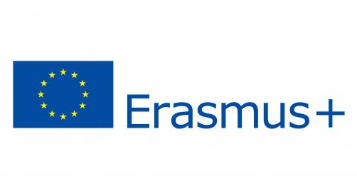 Colegio San Jose Valladolid
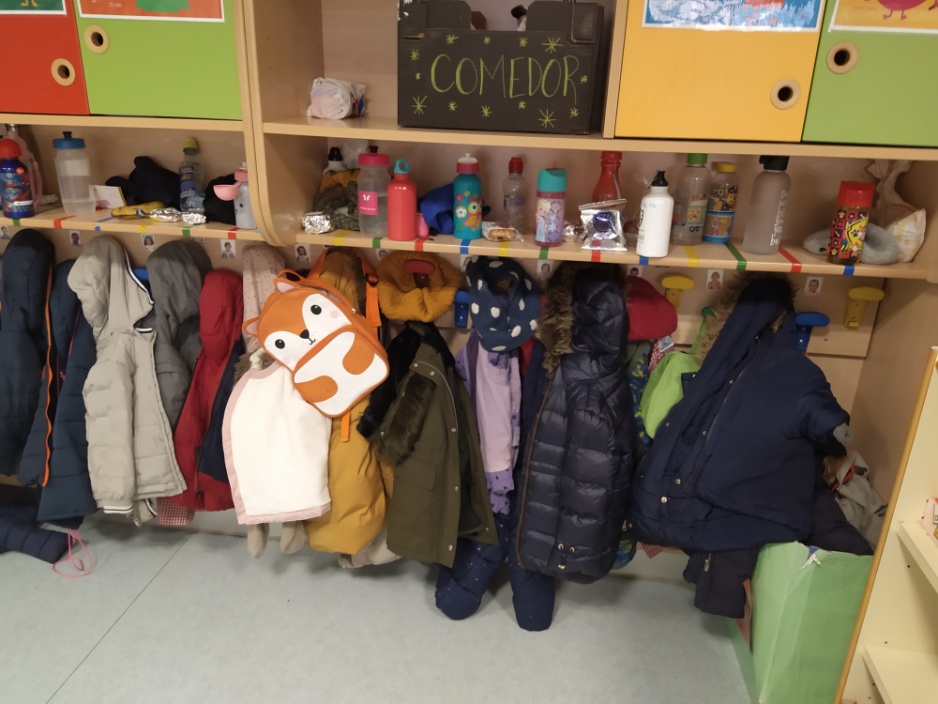 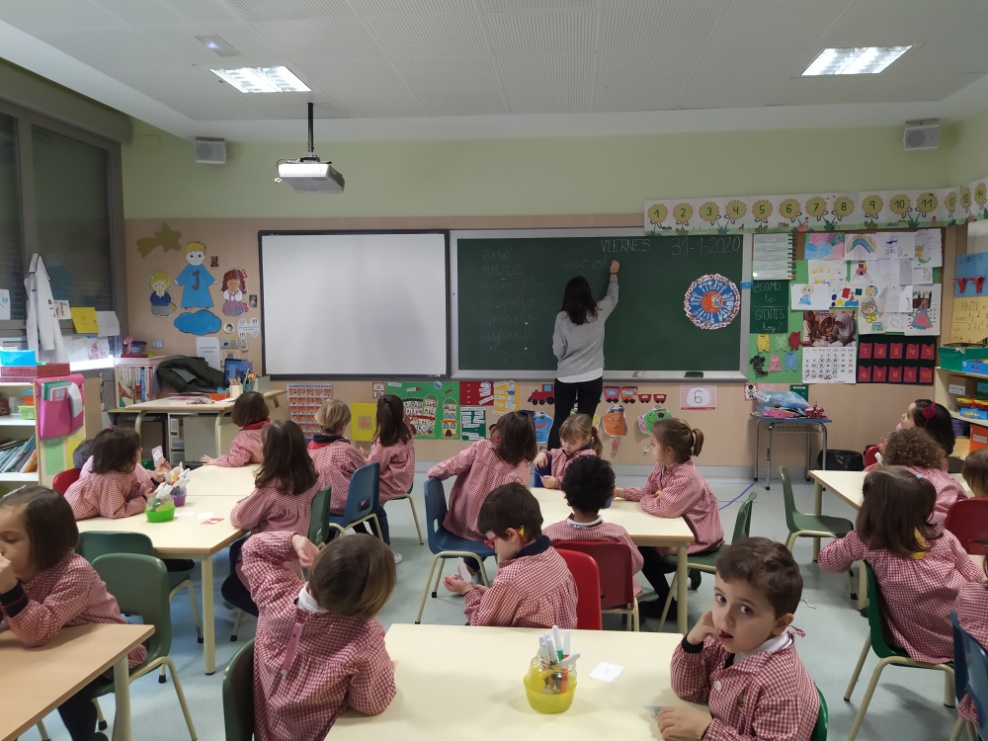 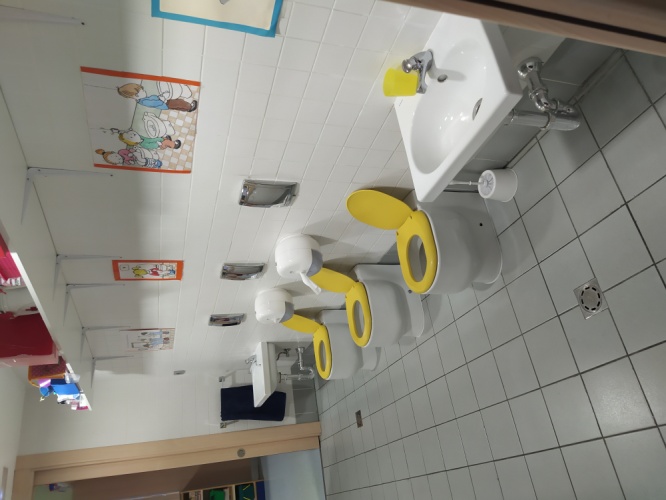 Młodsze dzieci noszą dodatkowo fartuszki ochronne, w każdej sali są wyznaczone miejsca na wieszaki i półka, gdzie odkładają śniadanie i picie.
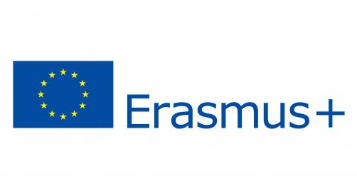 Colegio San Jose Valladolid
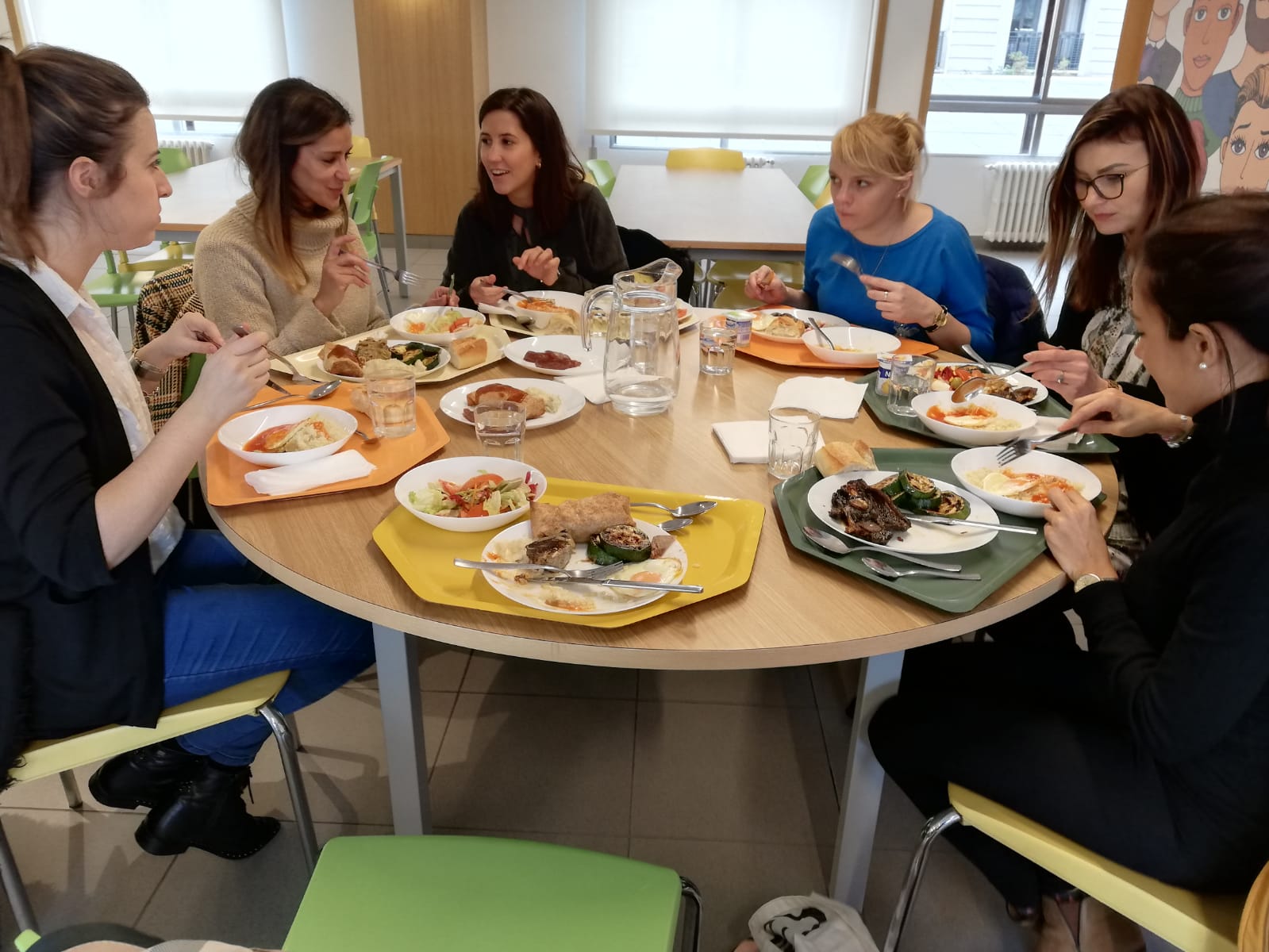 Obiad z koleżankami z San Jose
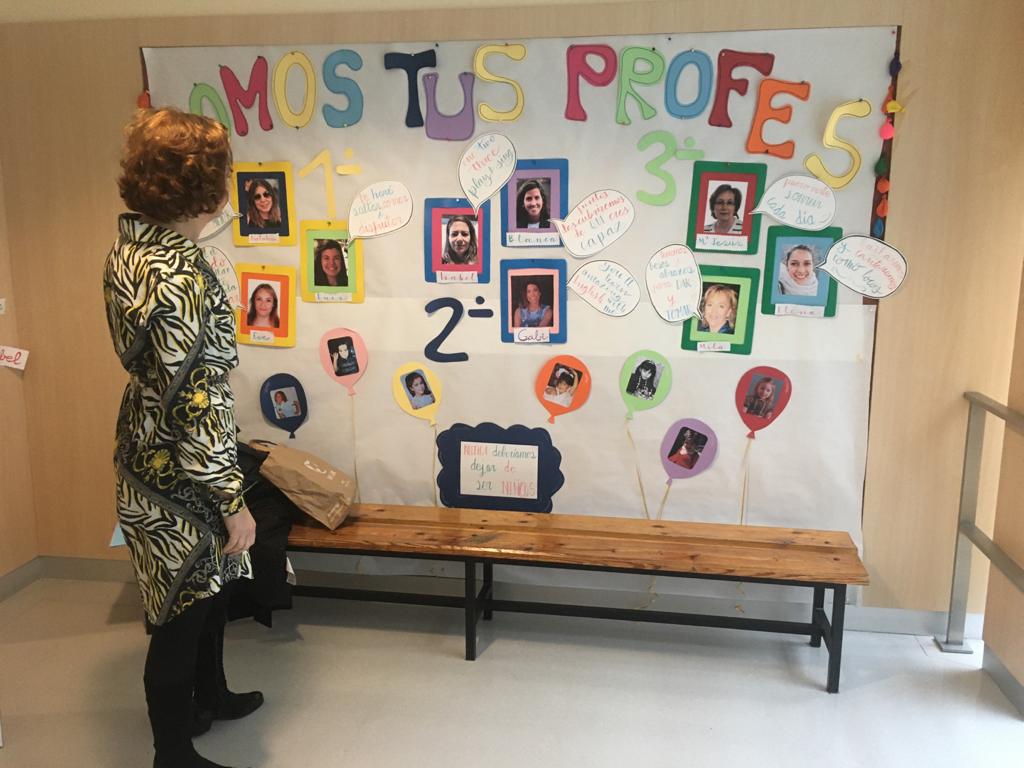 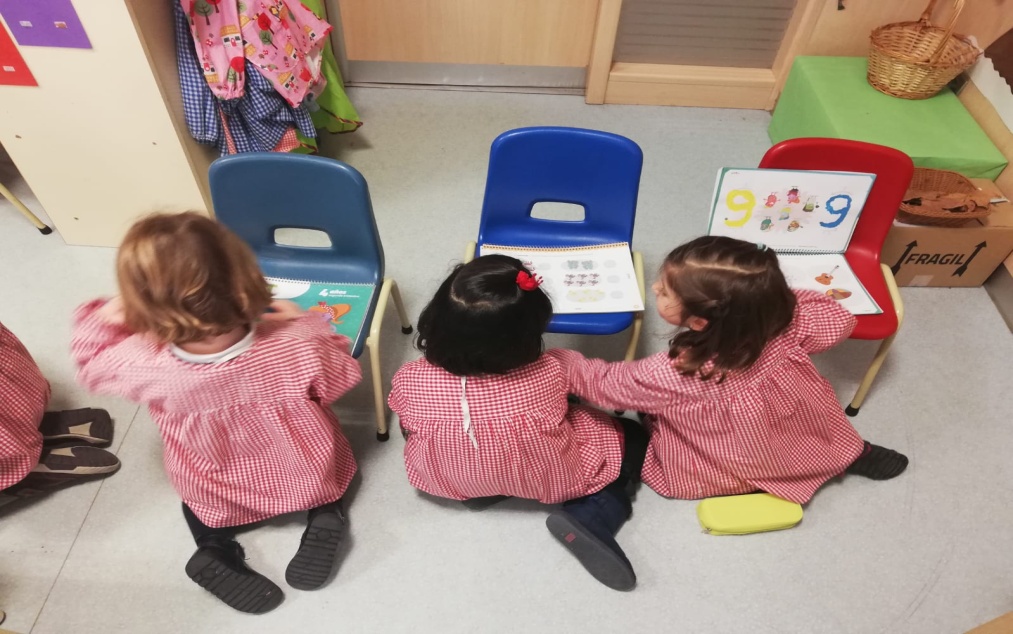 Zdjęcia  nauczycielek nauczania początkowego w wieku dziecięcym
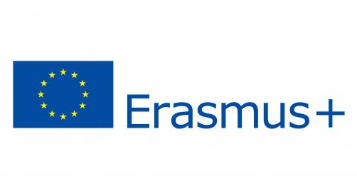 Madryt
stolica i największe miasto Hiszpanii, położony w środkowej części kraju na Wyżynie Kastylijskiej;
Jest to trzecie co do wielkości miasto Unii Europejskiej (po Londynie i Berlinie). Na płaszczyźnie ekonomicznej Madryt jest czwartym najbogatszym miastem w Europie.
Madryt jest siedzibą rządu, parlamentu, ministerstw, agencji i innych przedstawicielstw międzynarodowych, jak i też oficjalną rezydencją króla Hiszpanii.
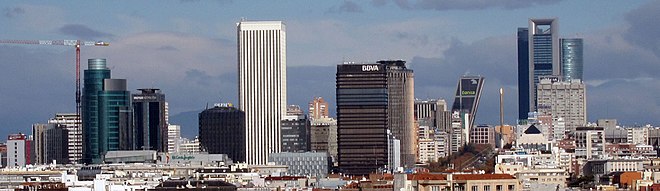 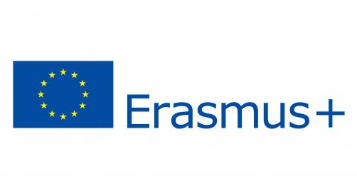 Madryt
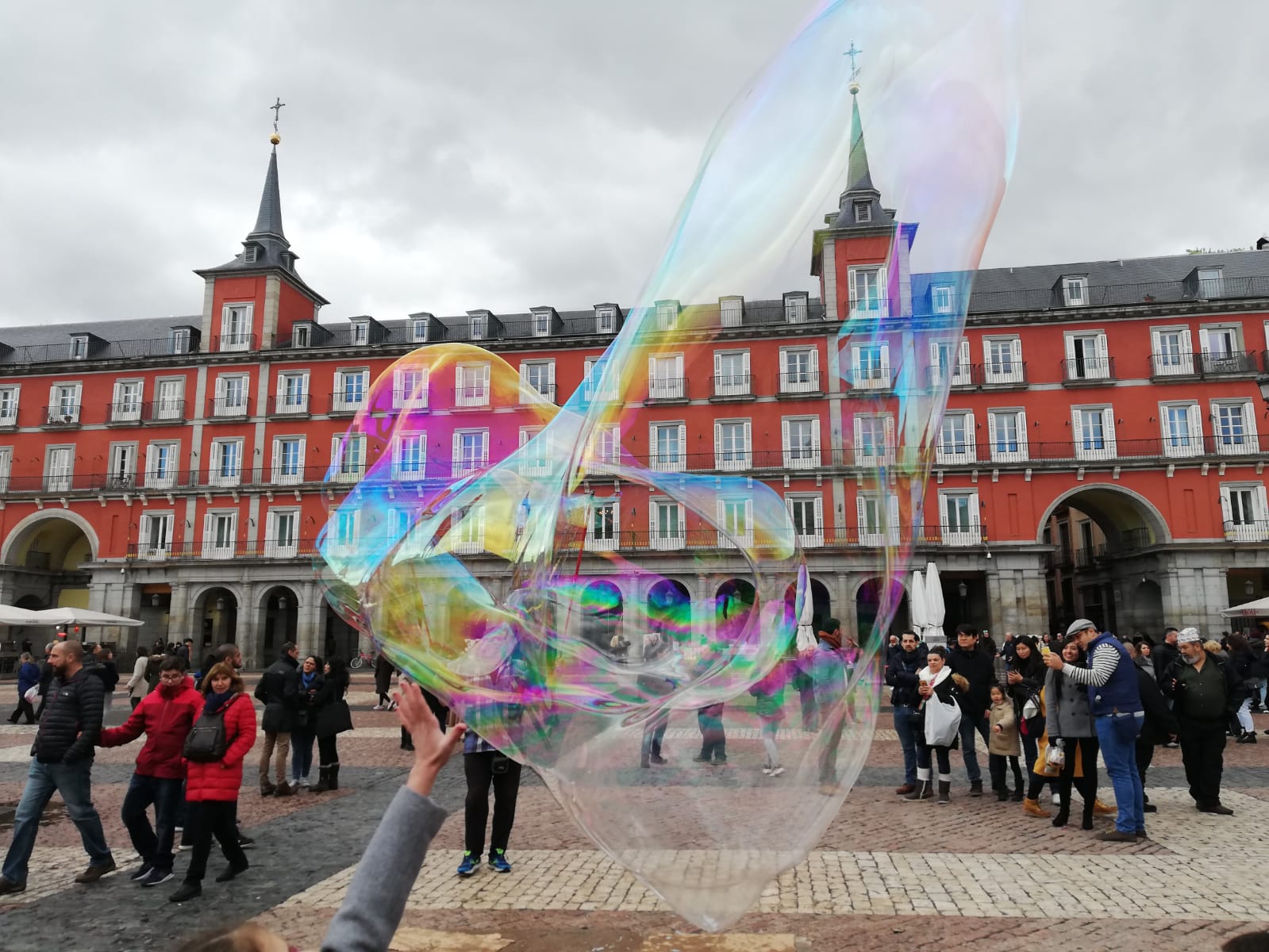 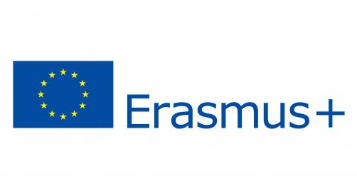 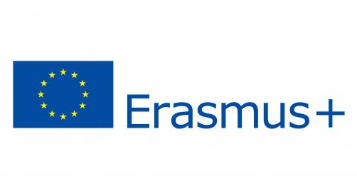 podsumowanie
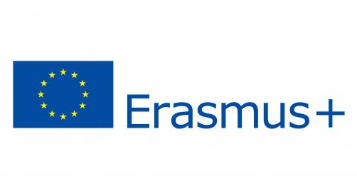 powrót
Powrót przez Frankfurt z przebojami, bo wydłużony z powodu odwołanego lotu do Wrocławia 
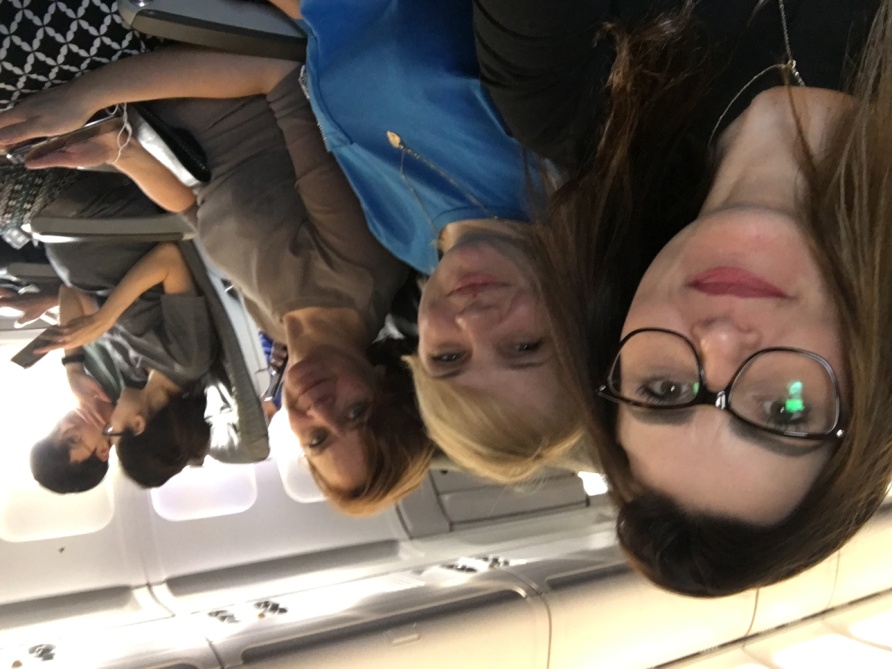 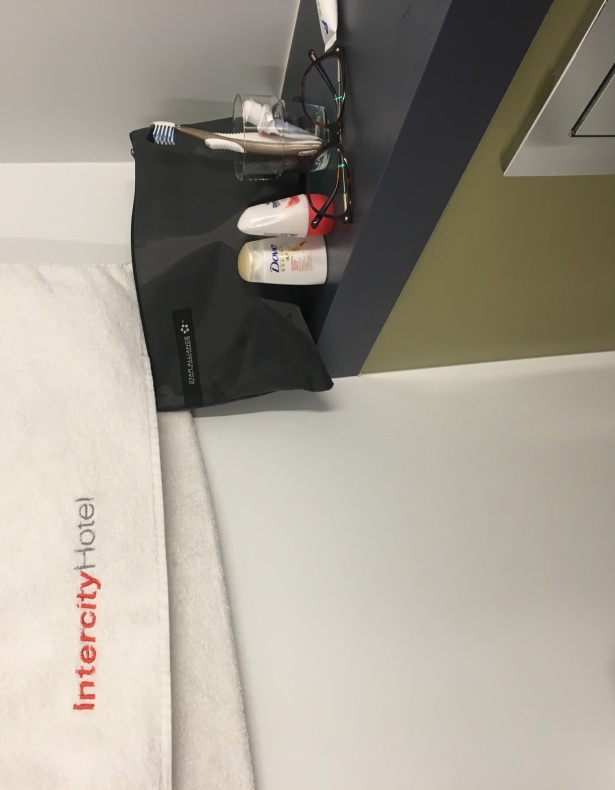